The microcanonical ensemble
Finding the probability distribution
We consider an isolated system in the sense that
 the energy is a constant of motion.
We are not able to derive  from first principles
Two typical alternative approaches
Postulate of Equal a Priori Probability
Use (information) entropy as starting
concept
Construct entropy expression from it and 
show that the result is consistent 
with thermodynamics
Derive  from maximum entropy 
principle
Information entropy*
*Introduced by Shannon. See textbook and E.T. Jaynes, Phys. Rev. 106, 620 (1957)
Idea: Find a constructive least biased criterion for setting up probability
         distributions on the basis of only partial knowledge (missing information)
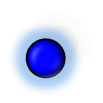 What do we mean by that? 
Let’s start with an old mathematical problem
Consider a quantity x with discrete random values
Assume we do not know the probabilities
We have some information however, namely
and we know the average of the function f(x) (we will also consider cases 
                                                                                               where we know more than one average)
With this information, can we calculate an average of the function g(x) ?
To do so we need all the
but we have only the 2 equations
we are lacking (n-2) additional equations
and
What can we do with this underdetermined problem?
There may be more than one probability distribution creating
We want the one which requires no further assumptions
We do not want to “prefer” any pi if there is no reason to do so
Information theory tells us how to find this unbiased distribution
(we call the probabilities now  rather than p)
Shannon defined information entropy, Si:
or
for continuous distribution
with normalization
We make plausible that:
- Si is a measure of our ignorance of the microstate of the system. 
   More quantitatively
- Si is a measure of the width of the distribution of the n.
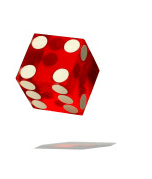 Let’s consider an extreme case:
An experiment with N potential outcomes (such as rolling dice)
However:
Outcome 1 has the probability 1=1
Outcome 2,3,… ,N have              n=0
-Our ignorance regarding the outcome of the experiment is zero.
-We know precisely what will happen
- the probability distribution is sharp (a delta peak)
Let’s make the distribution broader:
Outcome 1 has the probability 1=1/2
Outcome 2 has the probability 2=1/2
Outcome 3,4, … ,N have             n=0
Let’s consider the more general case:
Outcome 1 has the probability 1=1/M
Outcome 2 has the probability 2=1/M
.
.
.
Outcome M has the probability M=1/M
Outcome M+1, … ,N have             n=0
So far our considerations suggest:

Ignorance/information entropy increases with increasing width of the distribution
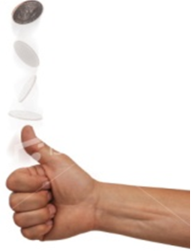 Which distribution brings information entropy to a maximum
For simplicity let’s start with an experiment with 2 outcomes
Binary distribution with 1, 2 and 1+ 2=1
with
maximum
uniform distribution
Lagrange multiplier technique
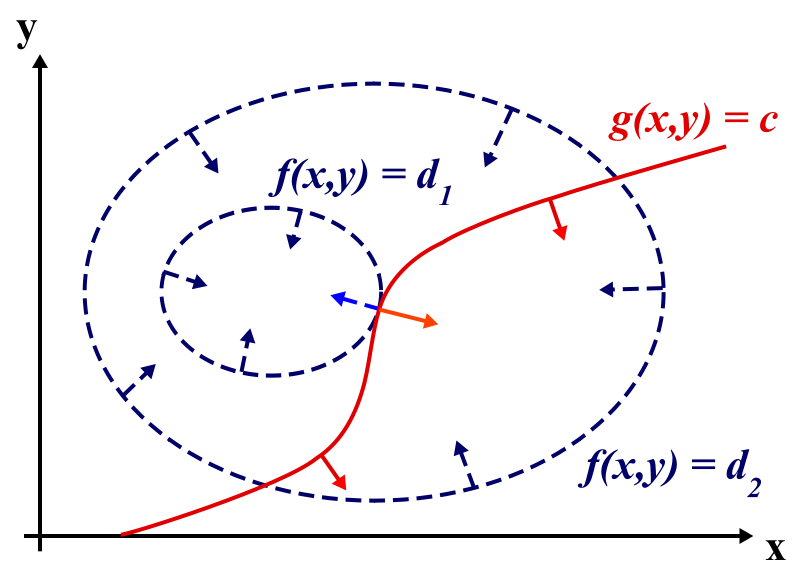 Once again
with
constraint
at maximum
From
http://en.wikipedia.org/wiki/File:LagrangeMultipliers2D.svg

Finding an extremum  of f(x,y) under the constraint g(x,y)=c.
Let’s use Lagrange multiplier technique to find distribution that maximizes
uniform distribution
uniform distribution
maximizes entropy
with
In a microcanonical ensemble where each system has N particles, volume V
and fixed energy between E and E+ the entropy is at maximum in equilibrium.
- When identifying information entropy with thermodynamic entropy
Distribution function
Where Z(E) = # of microstate with energy in [E,E+ ]
called  the partition function of the microcanonical ensemble
Information entropy and thermodynamic entropy
When identifying k=kB
has all the properties we expect from the thermodynamic entropy
(for details see textbook)
We show here S is additive
S1
probability distribution 
for system 1
S2
probability distribution 
for system 2
Statistically independence of system 1 and 2
probability of finding system 1 in state n and system 2 in state m
Relation between entropy and the partition function Z(E)
1
Derivation of Thermodynamics in the microcanonical Ensemble
Where is the temperature ?
In the microcanonical ensemble the energy, E, is fixed
and
with
Let’s derive the ideal gas equation of state from the microcanonical ensemble
despite the fact that there are easier ways to do so
U+ 
p
U
Major task: find Z(U) :=# states in energy shell  [U,U+ ]
q
another leftover from qm: phase space quantization, makes Z a dimensionless #
“correct Boltzmann counting”
requires qm origin of indistinguishability of atoms
We derive it when discussing the classical limit of qm gas
Solves Gibb’s paradox
For a gas of N non-interacting particles we have
3N dim. sphere 
in momentum space
Remember:
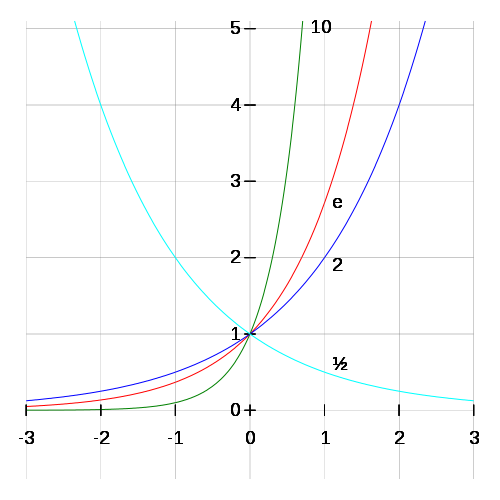 In the thermodynamic limit of
for
ln1=0
http://en.wikipedia.org/wiki/Exponentiation
with